KI IM wahlpflichtgegenstand InformatiK
Helmut Bittermann
Bundesgymnasium Wien 9, Wasagasse
bit@bg9.at
Vorstellung
Helmut BittermannInformatiklehrer und IT-Administrator (EDV-Kustos) amBundesgymnasium Wien 9, Wasagasse (https://bg9.at)
IKT-Schwerpunkt in der Oberstufe (RG9IKT)jeweils 4 Wochenstunden Informatik von der 5. bis zur 8. Klasse
Vorstellung
Informatik-Unterricht im RG9IKT
ReifeprüfungMündlich (PAINF oder TAINF) oder schriftlich (PAINF und TAINF) oder einschlägige VWA
VORSTELLUNG
"KI-Wissen" größtenteils autodidaktisch angeeignet
2019: EDLRIS-Ausbildung (AI Advanced und Robotic Advanced) an der TU-Graz, https://edlris.ist.tugraz.at/
Besonderes Interesse an MaschinenlernenComputervision ("maschinelles Sehen")Reinforcement Learning ("spielende Maschinen")GANs (Generative Adverserial Networks – "Maschinenkunst")NLP (Natural Language Processing - "maschinelles Hören")...
unterichtsbeispiele
ANN from Scratch with PythonLeitfrage: Wie können Maschinen lernen? Programmierung eines sehr einfachen KNN mit schrittweiser Erarbeitung der mathematischen Hintergründe, das erstellte Programm wird abschließend zur maschinellen Ziffernerkennung (MNIST-Problem) verwendet
Autonomes Fahren mit KIBasis ist das Donkeycar-Projekt (https://docs.donkeycar.com/), RC-Cars werden mit einem Raspberry-Pi oder Jetson-Nano sowie einer Videokamera ausgestattet und mit der Donkeycar-Software zum autonomen Fahren befähigt
unterichtsbeispiele
Beide Unterrichtsbeispiele sind in Form von OneNote-Notizbuchseitensammlungen dokumentiert.
Diese können u.a. in O365-Kursnotizbücher übernommen und in Kursform für SuS bereitgestellt werden. Die Seiten können größtenteils von den SuS auch selbständig erarbeitet werden.
Eine Verwendung für den eigenen Unterricht ist gerne möglich:
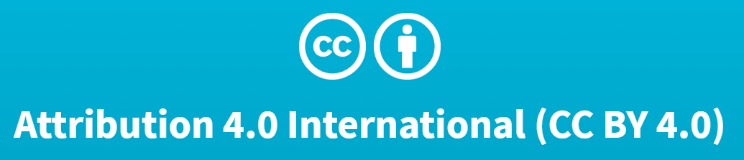 ANN from scratch with python
Leitfrage: "Wie lernt ein künstliches neuronales Netzwerk?"
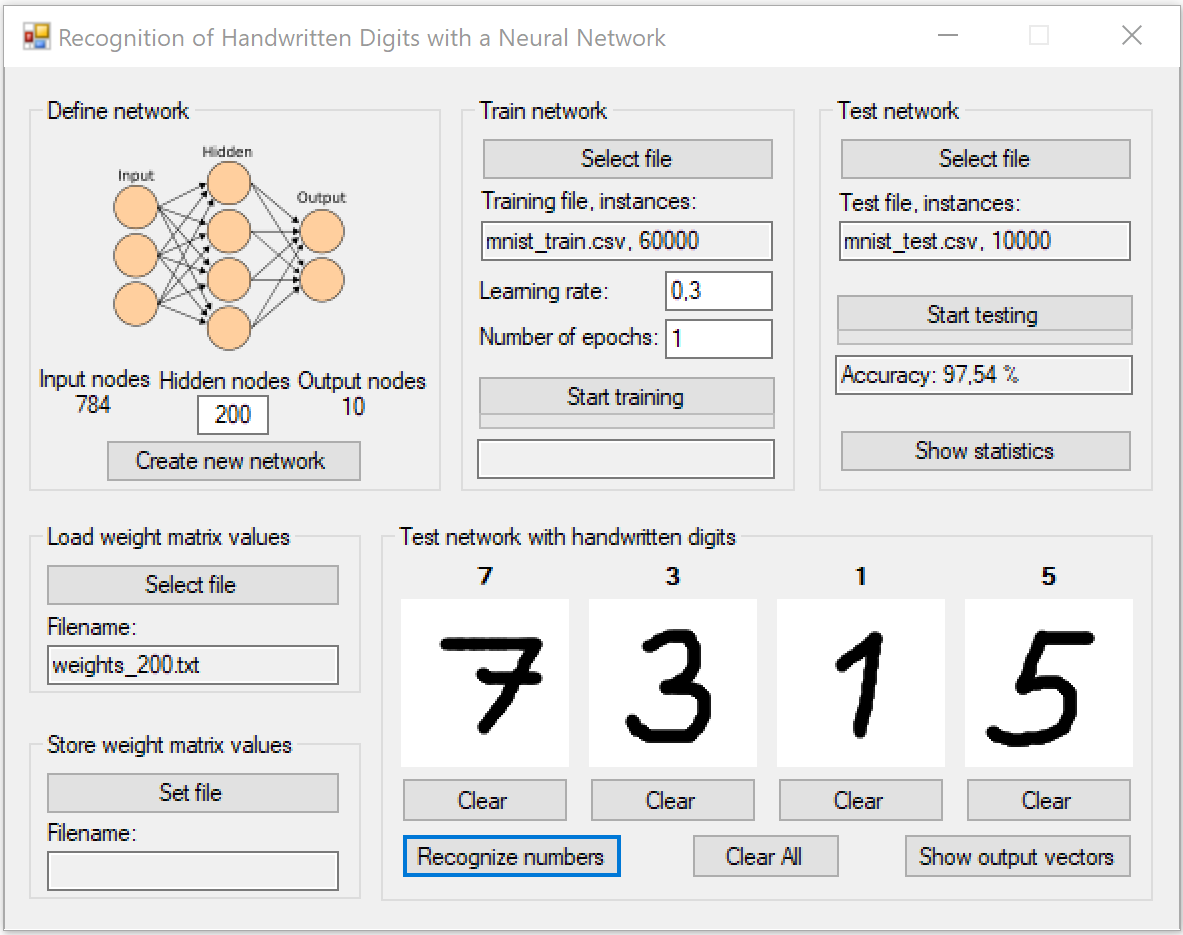 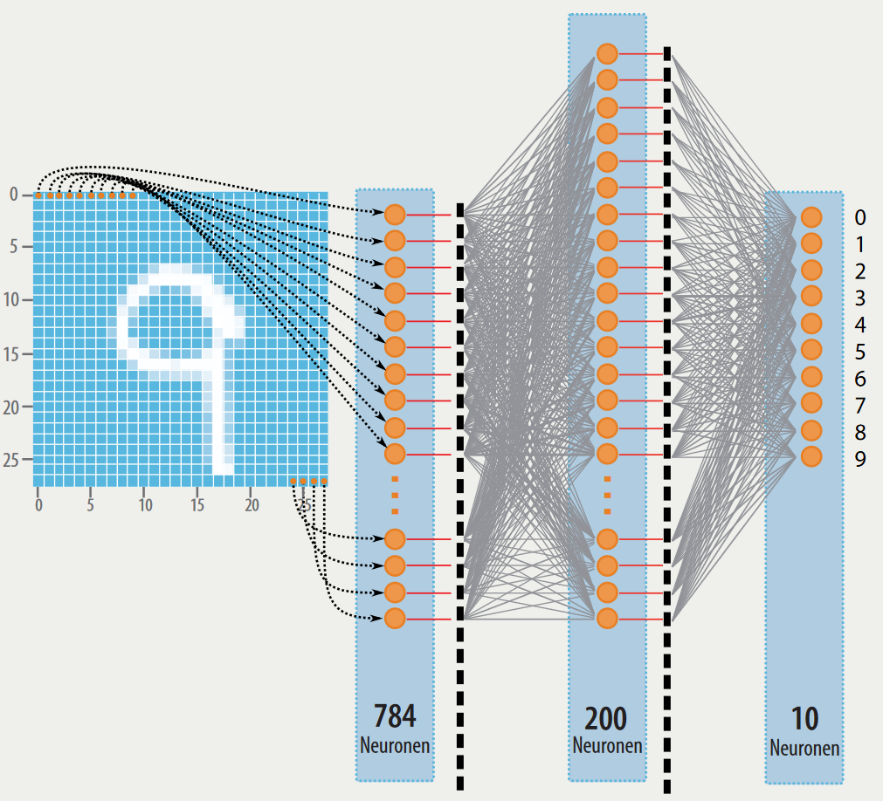 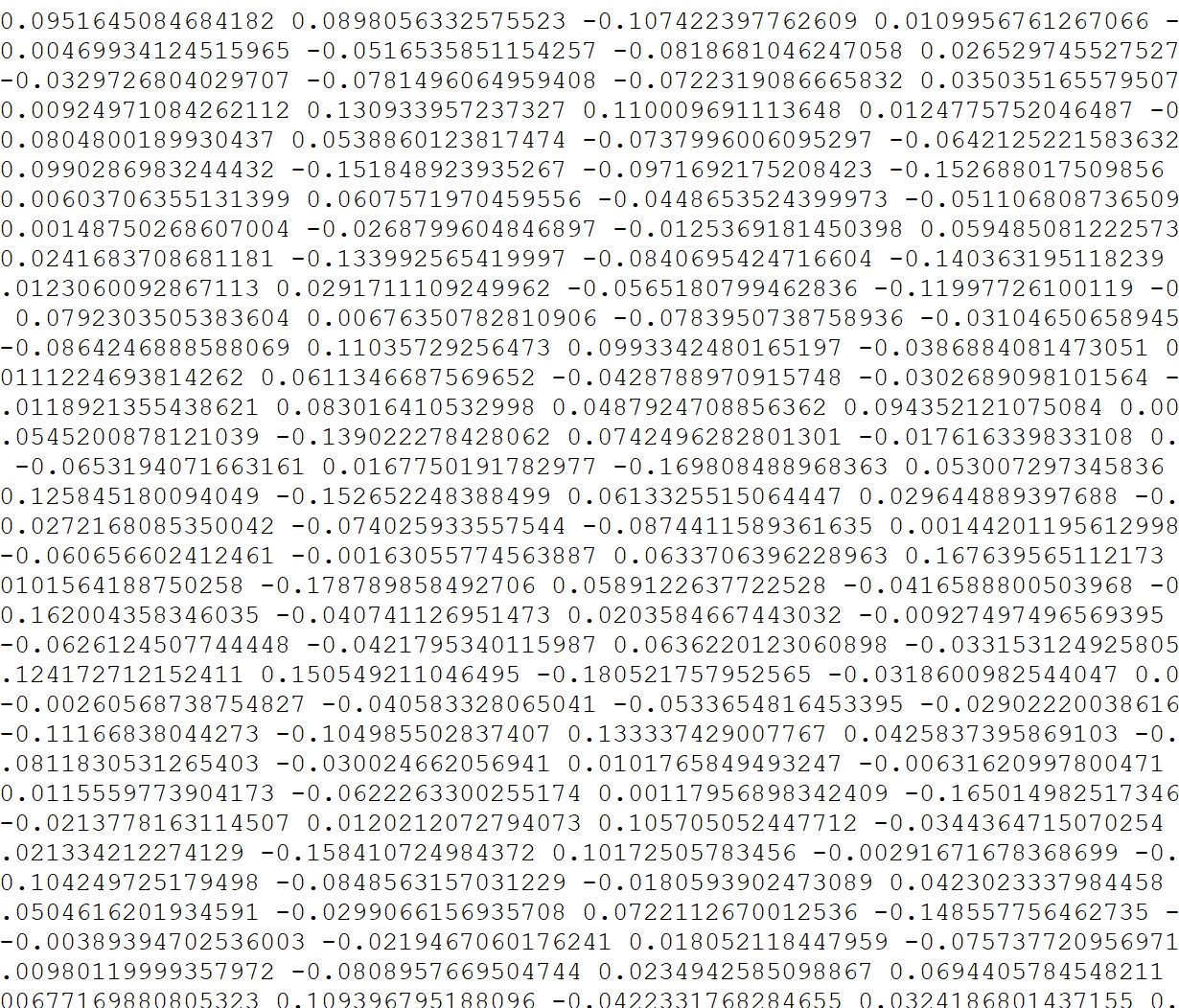 ANN from scratch with python
Student-Version "zum Mitschauen":https://1drv.ms/u/s!Anu5Mgz29oLrghkwigucrYHngsaI
Download OneNote-Dateien:Student-Versionhttps://drive.google.com/drive/folders/1Udkb-P5zKoJxuley7P_nkoRXA6D3uZNk?usp=sharingInstructor-Versionhttps://drive.google.com/drive/folders/1P0HRJ2SNAegeBdIzSy8TKMTlRXVlnfuw?usp=sharing
AUTONOMES FAHREN MIT KI
RC-Car, Raspberry-Pi, Videokamera, neuronales Netzwerk.
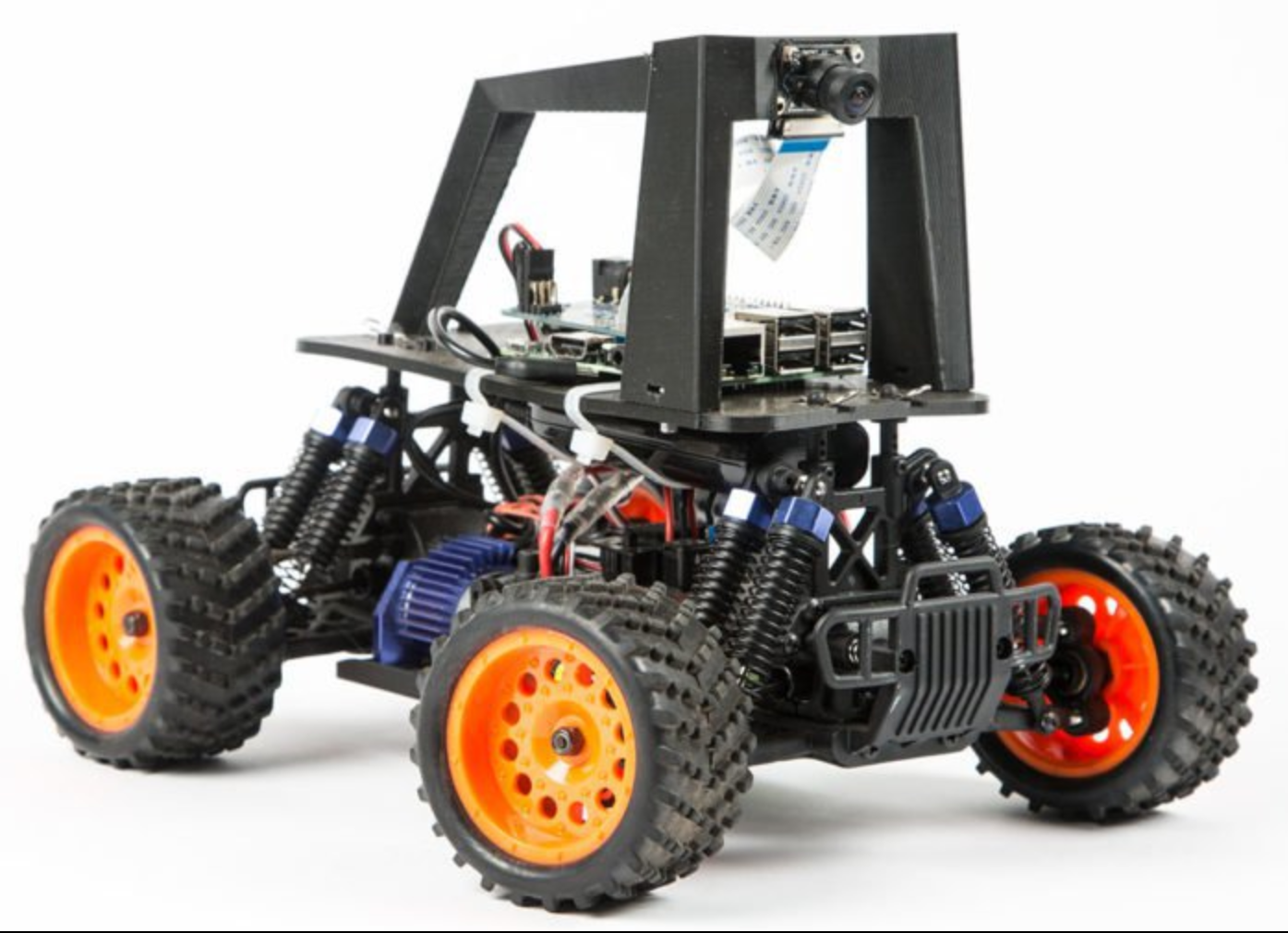 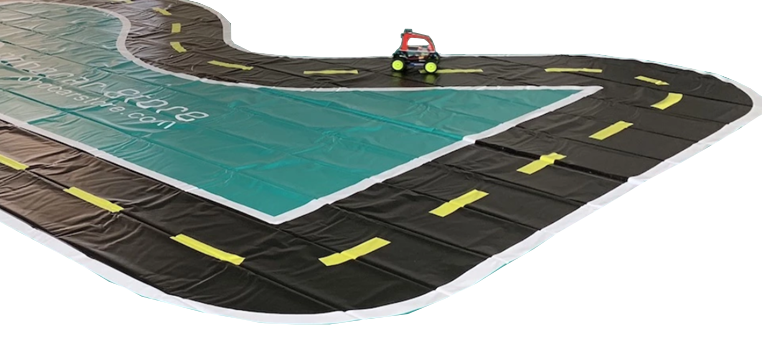 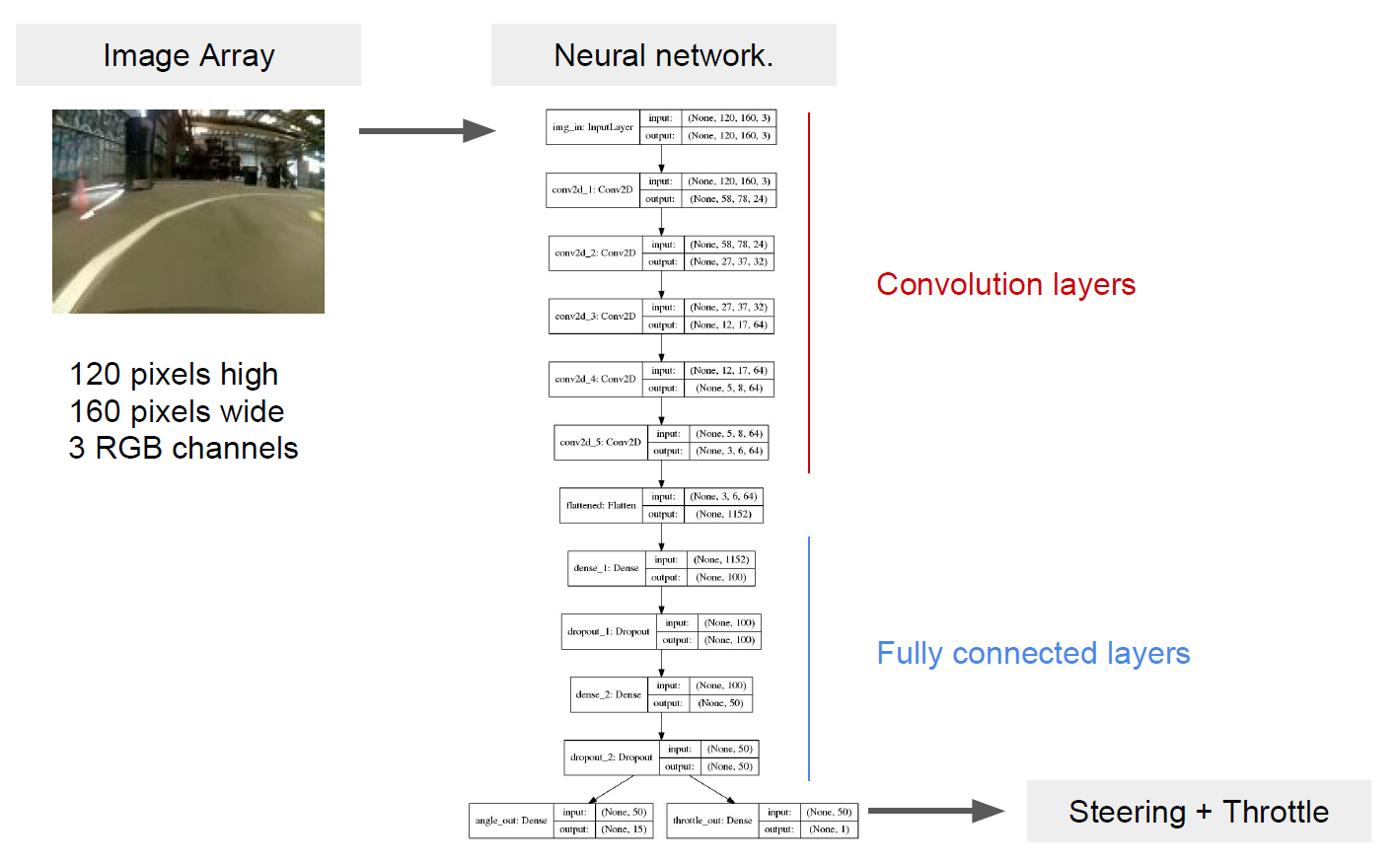 AUTONEMES FAHREN MIT KI (in arbeit!)
OneNote-Seiten "zum Mitschauen":
Download der OneNote-Datei: